Logistika ropy v České republice
Autorka DP: Bc. Jana Rusfelová
Vedoucí DP: Ing. Robert Zeman, Ph.D.
Obsah
MERO ČR, a.s.
Síť ropovodů v Evropě
Ropovod Družba
Ropovod IKL
Dodavatelé ropy
Strategické zásoby ropy
Cena ropy
Výstavba nového ropovodu
Závěrečné shrnutí
Cíl
Cílem diplomové práce je analyzovat spotřebu ropy v České republice, analyzovat dodavatele ropy, stávající logistické zabezpečení, zpracovat návrhy na řešení logistického zabezpečení, provést zhodnocení navrhovaného řešení v oblasti technické a ekonomické.
MERO ČR, a.s.
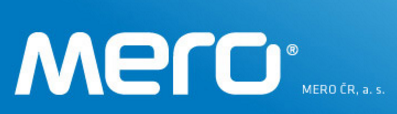 vznik 1. ledna 1994

jediný vlastník a provozovatel ropovodů na území České republiky

zajišťování strategických zásob
Síť ropovodů v Evropě
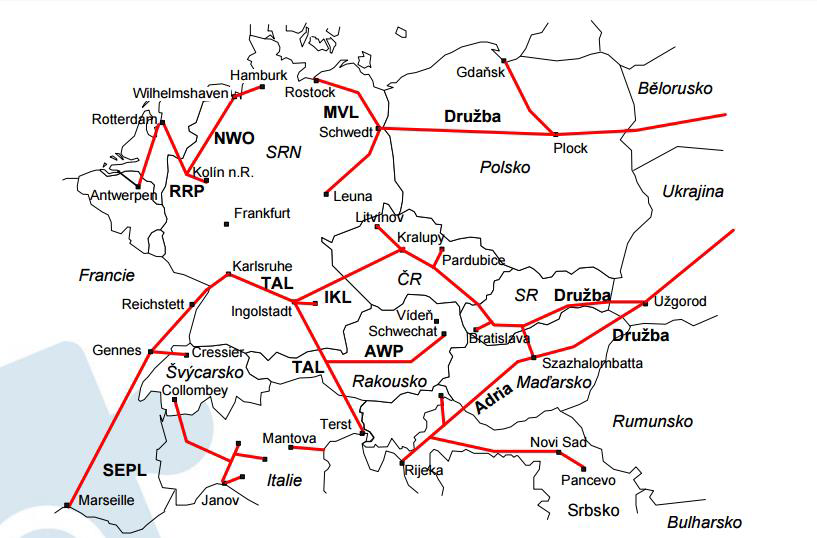 Ropovod Družba
5 500 kilometrů

1961 – 1972

505,7 kilometrů

9 milionů tun ropy
Ropovod IKL
13. března 1996

Ingolstadt – Kralupy nad Vltavou – Litvínov

168,6 kilometrů
Dodavatelé ropy do ČR
7 milionů tun ropy ročně

hlavní dodavatelé:
Ázerbájdžán, 
Kazachstán, 
Rusko

Alžírsko, Írán, Nigérie, Norsko
Strategické zásoby ropy
Centrální tankoviště v Nelahozevsi

90 dnů

16 nádrží

1 550 000 m3
Cena ropy
Výstavba nového ropovodu
alternativa k omezení dodávek z ropovodu Družba
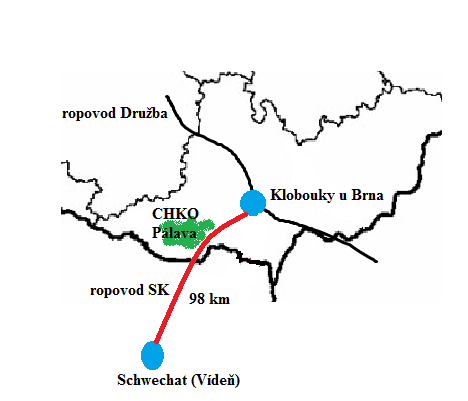 Výstavba
fáze výstavby:
příprava projektu
zajištění pozemků
samotná výstavba

98 kilometrů

7,644 miliard Kč

„Projekt společného zájmu Evropské unie“
Kladné stránky výstavby
snížení závislosti na ropovodu Družba

ekologické zajištění ropy

napojení na stávající ropovod

možnost obrácení směru toku ropy
Záporné stránky výstavby
časová náročnost

snižování spotřeby ropy

protesty obyvatel
Závěrečné shrnutí
ropovody Družba a IKL

dodavatelé ropy

strategické zásoby ropy

výstavba nového ropovodu
Otázka od vedoucího práce
Představuje zavádění elektromobilů vážnou hrozbu pro ropný průmysl?
Otázky od oponenta práce
Podle Vášho názoru prečo dochádza k postupnému poklesu dovozu ropy do ČR v sledovanom období?

Neuvažovali ste s alternatívny návrhom zabezpečenia dodávok ropy do ČR cez ropovod Adria, ktorý je napojený na ropovod Družba v SR, teda bez možnosti budovania nového ropovodu?
Děkuji Vám za pozornost.